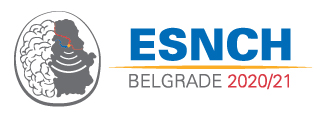 Neurovascular Coupling Impairment and cognitive deficit in heart failure patients with reduced and recovered ejection fraction
Aires, A.; Andrade, A.; Ferreira, J.; Azevedo, E.; Araújo, P.; Gomes, F.; Castro, P.
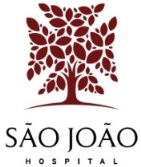 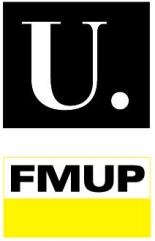 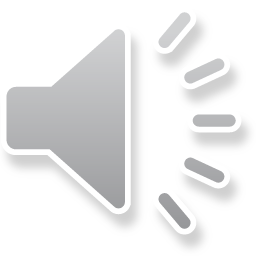 Background & Aims
Heart failure (HF) is a prevalent disease 

To evaluate neurovascular coupling (NVC) in HF patients with reduced and recovered ejection fraction and healthy subjects, through a battery of dynamic transcranial Doppler (TCD) tests. 
To explore if NVC parameters are associated with cognitive decline.
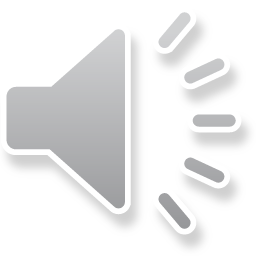 Methods
We performed a cross-sectional observational study of TCD vasoregulation tests in HF patients with reduced (HFrEF) and recovered ejection fraction (HFrecEF) and healthy controls
Cerebral blood flow velocity (CBFV) in right middle and left posterior cerebral arteries. 
NVC was assessed by the CBFV response to visual stimulation. 
MoCA test was performed to assess cognitive status.
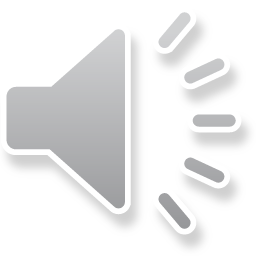 Results
23 patients with HFrEF
8 patients with HFrecEF
13 healthy controls. 

NVC was significantly impaired in HFrEF patients with reduced augmentation of CBFV during stimulation 
overshoot systolic CBFV (19.116.92 vs 22.61 7.78 vs 27.92 6.84, p = 0.04)
slower upright of CBFV (rate time to overshoot: 1.19-3.0 vs. 3.06 (4.30) vs. 2.90-3.84, p = 0.02); p = 0.023) 
reduced arterial oscillatory properties (natural frequency 0.17  0.06 vs. 0.20  0.09 vs. 0.24 0.07, p = 0.03; attenuation 0.34-0.24 vs. 0.48-0.35 vs. 0.50 0.23, p = 0.05).
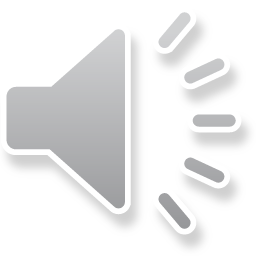 Results
23 patients with HFrEF
8 patients with HFrecEF
13 healthy controls. 

Logistic regression for MoCA score (normal vs cognitive deficit) according to NCV parameters did not show significant differences between groups.
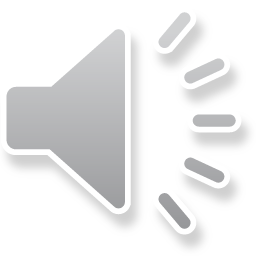 Conclusions
HF may have an impairment of the neurovascular unit. 
NVC parameters do not seem to be associated with MoCA score compatible with cognitive deficit. 

Further prospective studies are needed to explore if NVC parameters may predict cognitive decline.
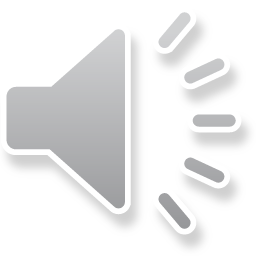